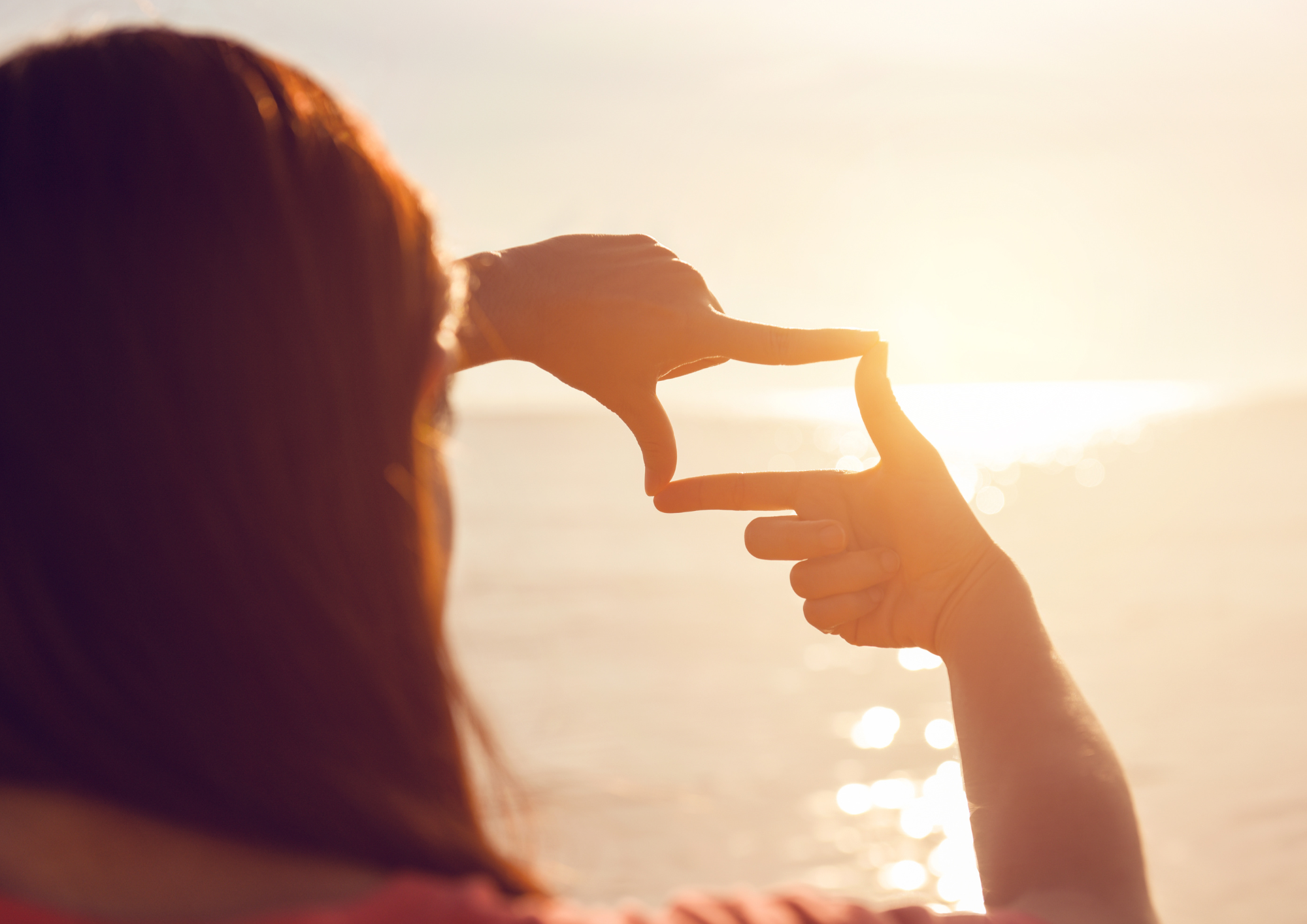 The world in 2050
22.11.2023 Jenni Decandia
Now and in the future
Think about three things that are important to you and that you hope will remain in your life in the future.
Now and in the future
What three things would you like to change in your own life?
Now and in the future
What three things would you like to change in the world?
Now and in the future
Statements – What do you think?
Statement 1
Humanity has the ability and desire to solve global problems.
Statement 2
Education can influence the future.
Statement 3
Everyone's actions and choices matter.
Statement 4
It is possible to achieve the Agenda 2030 goals.
Statement 5
The future is open and therefore it can be influenced by today's actions and choices.